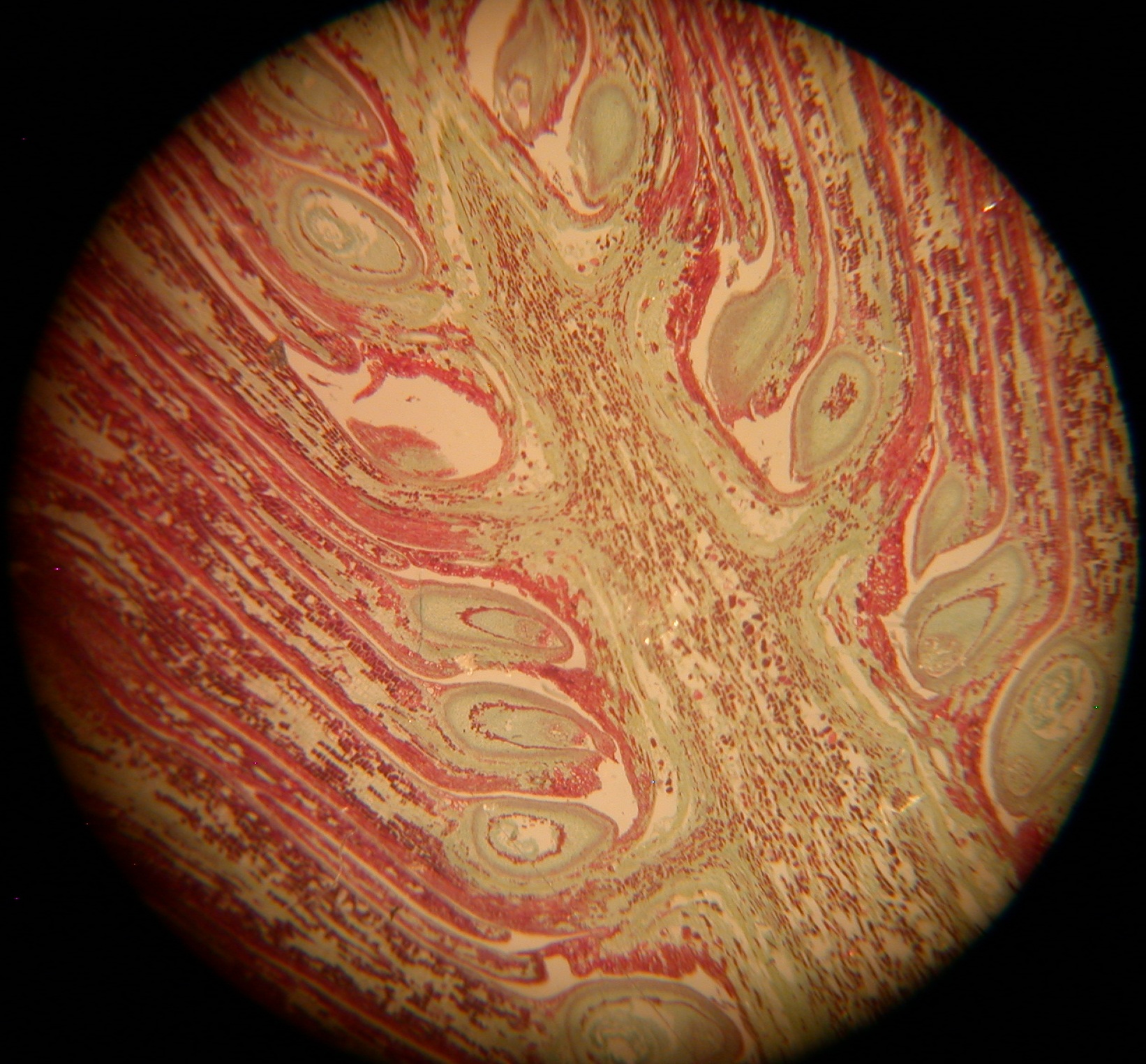 Ovule 
eggs (n) will form inside the  female gametophyte within the megaspore (n)  formed by the megasporocyte (2n)
Plant group: Gymnosperm
Phylum Coniferophyta, 
Structure: pine ovulate cone